Pedagogická a školská psychológia
Mgr. Zlatica Jursová Zacharová, PhD.
1. Predmet pedagogickej psychológie
Užšie chápanie: predmetom tejto vedy je skúmať zmeny psychiky (dieťaťa, žiaka, študenta) vplyvom výchovy, vyučovania a vzdelávania; teda vplyvom výchovných podmienok a výchovných situácií.
skúma všetky faktory výchovného rastu dieťaťa, no osobitnú pozornosť venuje školskému faktoru s cieľom pomáhať učiteľovi v jeho práci pri usmerňovaní výchovného rastu dieťaťa.
Širšie chápanie:  je skúmanie súhrnu psychologických zákonitostí výchovy, vyučovania a vzdelávania
Pedagogická psychológia musí skúmať tie špecifické psychologické zákonitosti, ktoré sa uplatňujú pri rôznorodej výchovno-vzdelávacej činnosti
pedagogická psychológia je veda o psychologických zákonitostiach výchovno-vzdelávacieho procesu v školských a iných výchovných zariadeniach (Ďurič)
Systém pedagogickej psychológie
podstate tri základné oblasti:
všeobecné otázky pedagogickej psychológie (predmet, vzťah k iným vedám, výskumné metódy, determinácia vývinu a utvárania psychiky človeka, vývin a výchova, psychológia riadeného učenia, teórie učenia, zákony učenia, podmienky učenia, rozvíjanie tvorivého myslenia) 
psychológia výchovy (predmet, osobnosť a správanie v psychológii výchovy, psychologické osobitosti metód výchovného pôsobenia)
psychológia vyučovania (predmet a úlohy, psychologická analýza vyučovacieho procesu, psychologická analýza príčin neprospievania žiakov, psychologické aspekty skúšania a hodnotenia učebných výkonov žiakov)
Metódy pedagogickej psychológie
Pozorovanie
Experimentálne metódy v pedagogickej psychológii
Metóda rozhovoru v pedagogickej psychológii
Sociometrické metódy
Pozorovanie a jeho význam
pri riešení výchovných problémov, pri poznaní ich vzťahu k práci, ich spolužitia v kolektíve 
pri výchovných ťažkostiach žiakov 
pri riešení didaktických /vyučovacích problémov
výsledky pozorovania poskytujú základný materiál pre spracovanie pedagogicko-psychologickej charakteristiky žiakov
výsledky pozorovania sú cenným materiálom pre výchovu k voľbe povolania
Druhy pozorovania v pedagogickej psychológii
sebapozorovanie (introspekciu)
o pozorovanie iných (extrospekciu)
systematické a náhodné
podľa množstva pozorovaných jedincov individuálne alebo skupinové
podľa množstva pozorovaných javov u jednotlivcov celostné alebo čiastkové
porovnávacie pozorovanie, ktoré môže byť buď kvantitatívne, alebo kvalitatívne
podľa časového rozpätia - krátkodobé alebo dlhodobé
možno hovoriť ešte o tzv. nepozorovanom pozorovaní, pri ktorom pozorované osoby nevedia, že sú pozorované.
Individuálne pozorovanie
ako reaguje na zvonenie,
čo robí, keď učiteľ vstupuje do triedy,
čomu venuje pozornosť na začiatku hodiny
čím sa zaoberá pri skúšaní
ako počúva výklad novej látky
čo robí, ke sa ukladá domáca úloha
ako reaguje na zvonenie na konci hodiny
čo ho vyrušovalo cez hodinu
aké boli príčiny odpútavania pozornosti žiaka
ako reaguje na to, keď sa učiteľ obracia na celú triedu
ako reaguje na to, keď sa obracia k nemu osobne
či sa učiteľ naňho vôbec obrátil.
Skupinové pozorovanie
Všíma si ich pohotovosť pri odpovediach, disciplínu v triede, počet hlásiacich sa žiakov na odpoveď, ich reč pri odpovediach a pod
Flandersonova interakčná analýza
Postup pri pozorovaní  - plán pozorovania
vytýčenie cieľa pozorovania
vlastné pozorovanie a opis pozorovaných javov i situácií, v ktorých vznikajú
členenie opísaných javov na položky
záznamy pozorovania
analýza výsledkov pozorovania.
Experimentálne metódy v pedagogickej psychológii
Konštatujúci experiment - používa sa na zistenie účinnosti alebo vplyvu nových vyučovacích metód alebo prostriedkov v jednotlivých vyučovacích predmetoch na úroveň alebo trvácnosť vedomostí žiakov
Vyučujúci alebo výchovný/formujúci experiment - experimentátor - psychológ buď vyučuje určitý predmet u skúmaných žiakov, alebo vyučuje učiteľ, ale experimentátor je prítomný na vyučovacích hodinách – jeho cieľom je pomáhať žiakovi postúpiť z danej úrovne vývinu na vyšší stupeň
Metóda rozhovoru v pedagogickej psychológii
Individuálny
Skupinový
Štandardizovaný/riadený 
Voľný
Výsledky rozhovoru závisia od:
1. Podmienok, v ktorých sa rozhovor uskutočňuje (osobitne určená miestnosť).
2. Vedúci rozhovoru, od ktorého závisí najviac úspech rozhovoru. 
Každý výskumník by mal pri rozhovore dodržať isté etapy:
príprava na rozhovor
utvorenie náležitej atmosféry
vykonanie rozhovoru
záznam rozhovoru
vyhodnotenie rozhovoru.
 3. Skúmaná (opytovaná) osoba, ktorej osobitosti i momentálny stav treba rešpektovať.
Sociometrické metódy
Autor sociometrie Moreno
Sociometria slúži ako prostriedok na skúmanie sociálnych vzťahov a vnútornej štruktúry sociálnych skupín
je zameraná na zisťovanie príťažlivosti a antipatie medzi osobami v rámci danej sociálnej skupiny
Žiaci sú vyzvaní, aby napísali ktorých žiakov by si zvolili za priateľov, a ktorých nie, lebo s ktorými by veľmi radi alebo menej radi spolupracovali
Existencia 6-tich druhov vzájomných interpersonálnych vzťahov
vzájomná voľba,
jednostranná voľba,
jendostranná voľba a jednostranné odmietnutie,
vzájomná ľahostajnosť (chýba voľba i odmietnutie na oboch stranách),
jednostranné odmietnutie,
vzájomné odmietnutie.
Pomocou sociogramu a sociometrickej matrice zistíme:
Obľúbení žiaci v triede – tzv. POZITÍVNA OSOBA.
Izolovaní jednotlivci, ktorí volili iných, ale ich nikto nevolil – tzv. IZOLOVANÁ OSOBA.
Dvojice – trojice žiakov, ktorí sa volia navzájom – tzv. KLIKY.
Neformálni vodcovia. 
Počet získaných volieb a počet odmietnutí pre jednotlivých žiakov – napr. ODMIETANÁ OSOBA.
Počet vzájomných volieb a počet vzájomných odmietnutí.
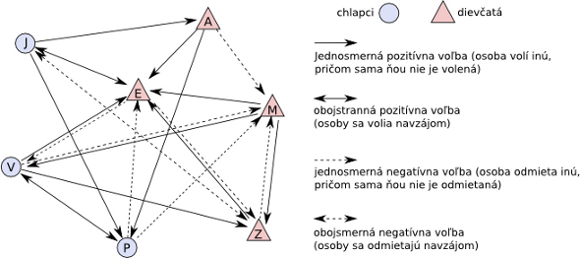